Welcome to the Virginia Weatherization Assistance Program!Presented by Susan HillVA Department of Housing and Community Development
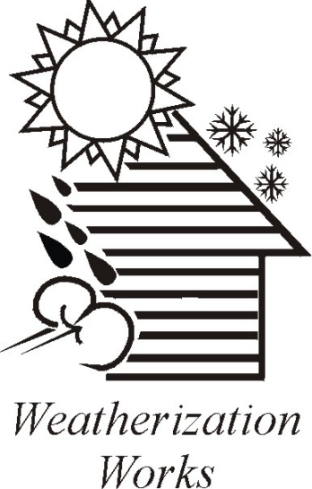 Weatherization Assistance Program
WAP funded by U.S. Department of Energy;
LIHEAP funded by Health and Human Services;
Operated in all 50 States, District of Columbia, US Territories and some Native American Tribes;
Utilizes some of the most advanced technologies and diagnostic testing protocols in the energy conservation industry today
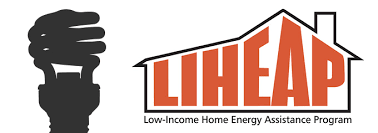 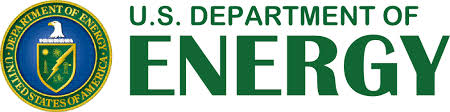 VA Weatherization Providers
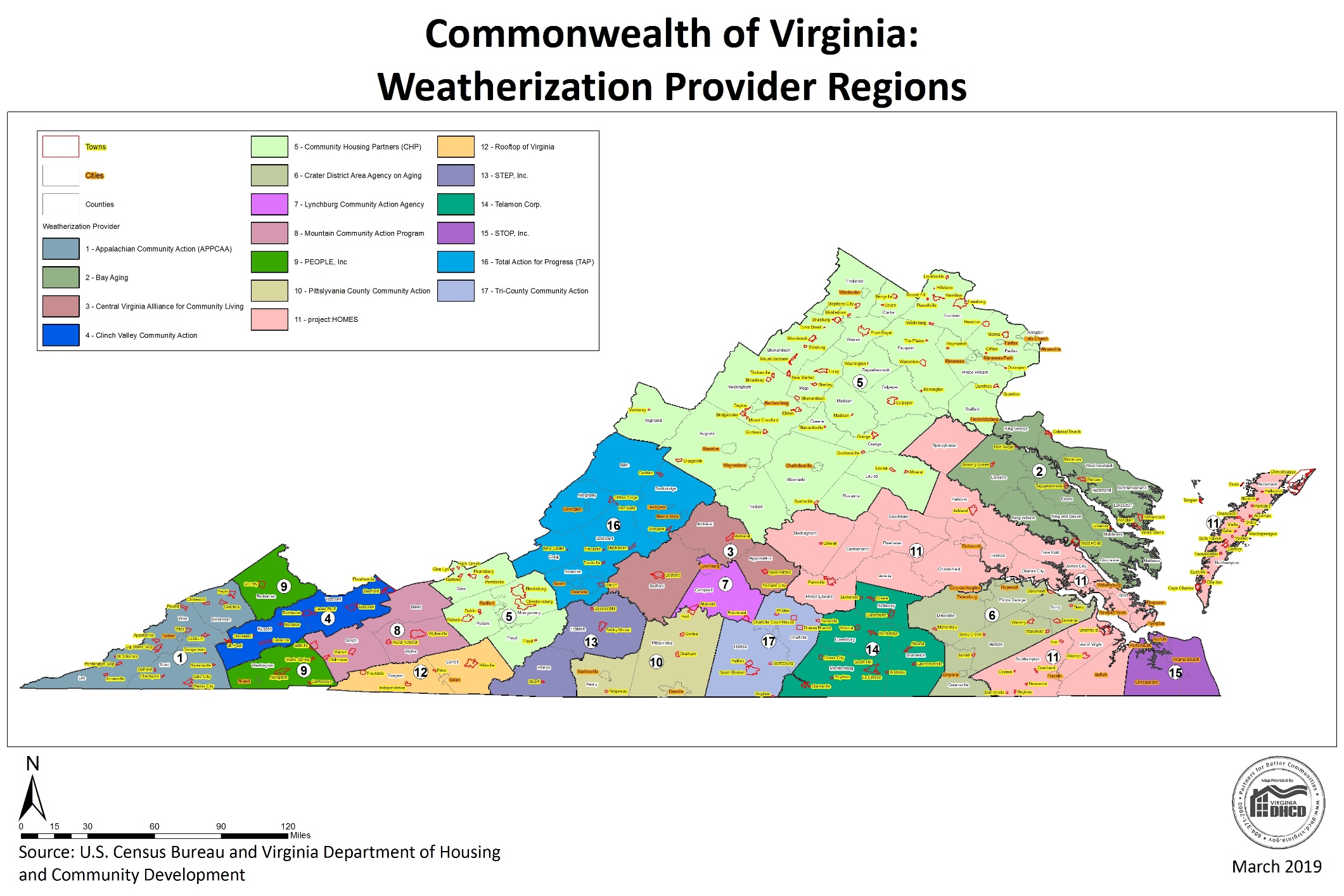 Richmond and surrounding counties:  
project:HOMES   804-233-2827
Virginia Funding Levels
$4.4 million per year from DOE
Plus 15% of State’s LIHEAP allocation – approximately $13.7 million annually
Average cost per unit over $7,000
Providers may leverage utility dollars
Virginia WAP Program
Administered through 17 local non-profit subgrantee agencies statewide;
Targeted to households at or below 60% of median income, with priority to:
elderly 
disabled
families with                                                     young children
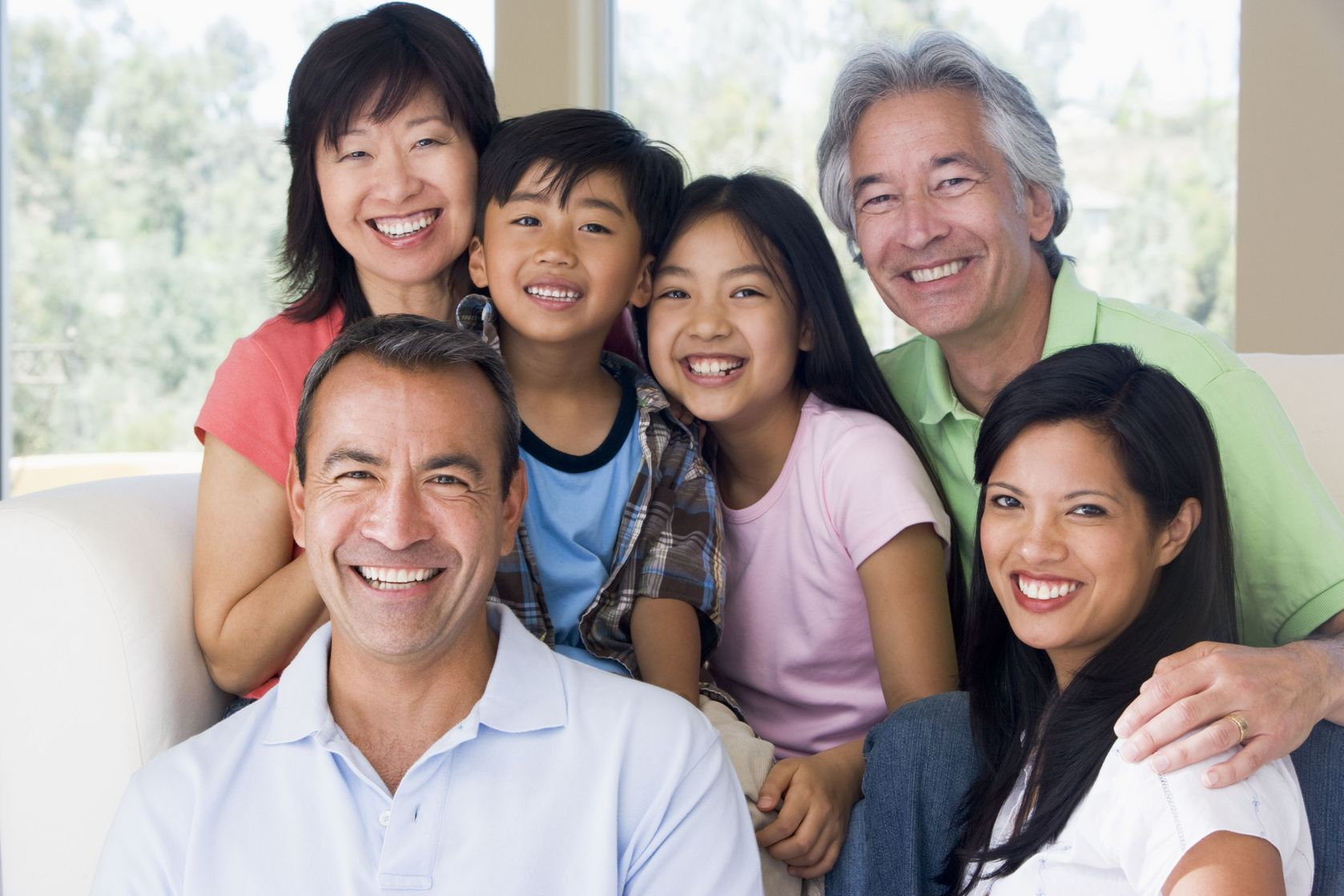 WAP Income Limits
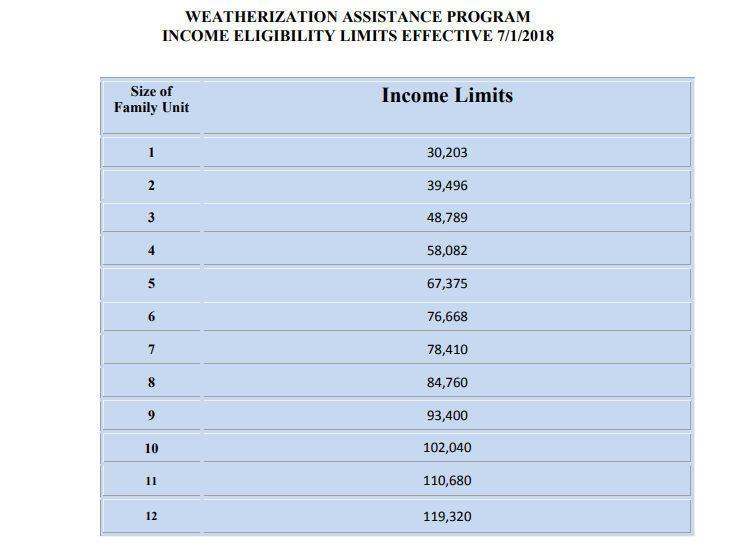 Virginia WAP Program
Available for single family, mobile homes,               and multi-family
Available to owners and renters
Renters must have landlord written permission
Large multi-family must have landlord contribution
Landlord must agree not to raise rent                                 for reasonable period of time
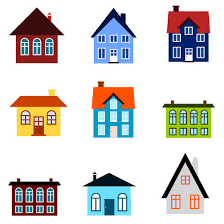 Virginia WAP Program
Any house that received Wx on or after 9/30/1994 cannot be re-weatherized.
Weatherization follows the physical address.
An eligible family who receives services and moves to a different home can apply for weatherization services at the new address.
Houses in need of substantial repairs where the weatherization work would be compromised are deferred or denied.
State Role
Management, oversight and reporting of DOE and LIHEAP funds in accordance with regulations
Fiscal and administrative monitoring
Technical monitoring and inspection of 5-10% of units completed
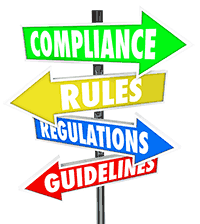 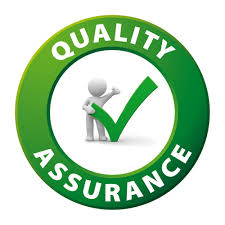 WAP Provider Role:
Applicant Intake and Approval
Energy Audit and Inspection
Work Order for each Job
Installation of Weatherization Measures
Client Education
Inspection by                                                      Quality Control Inspector
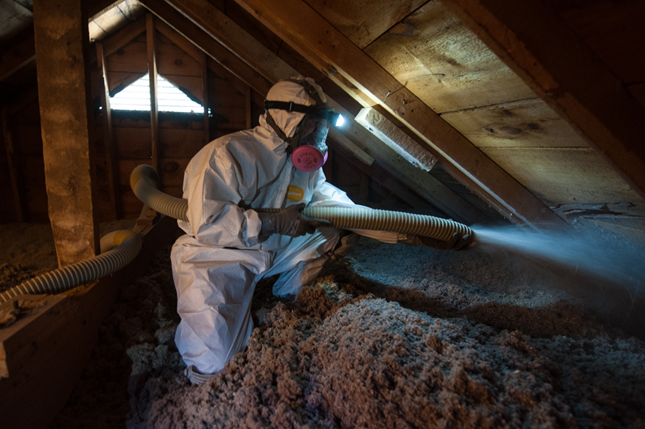 VA has a highly trained weatherization workforce!
Crew workers
Crew leaders
Energy Auditors
Quality Control Inspectors
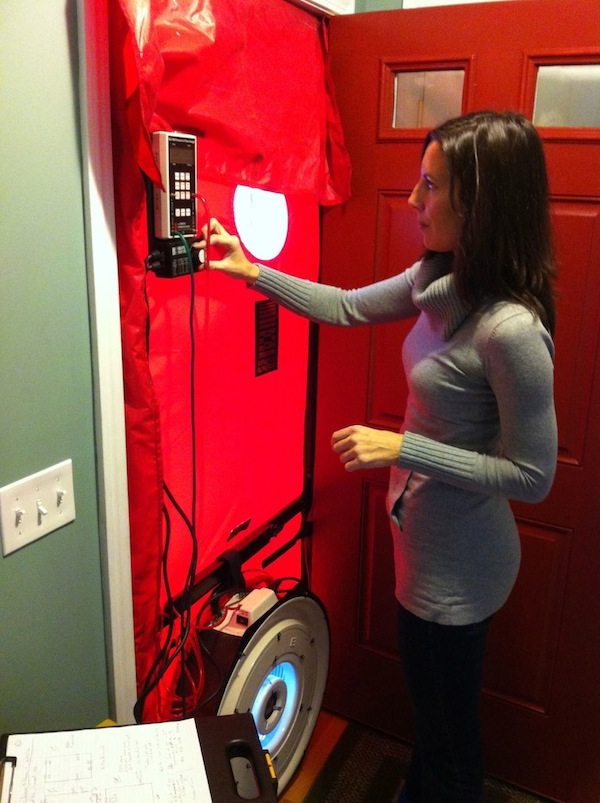 https://www.youtube.com/watch?v=r0Vw1Mqu5hE
Common Measures
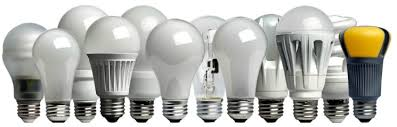 Duct sealing
Air sealing
Insulation (belly, ceiling/roof cavity, walls)
Lighting
Insulation of hot water heater
Furnace and boiler tune-up
Refrigerator replacement 
Smoke / CO detectors
Whole House Ventilation Fans
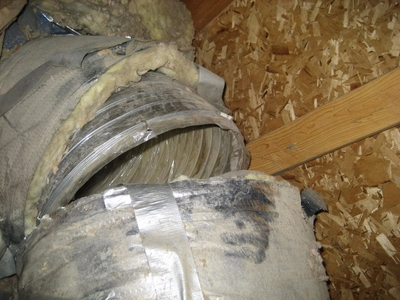 Health & Safety
For benefit and durability of weatherization measures installed and safety of residents/crew
Incidental Roof repair (no replacement)
Dryer venting/moisture control
Fire extinguisher
Combustion appliance              inspection/safety
Personal protection equipment for crew
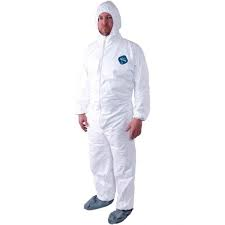 Client Education
Operating new equipment
Maintaining equipment for maximum efficiency
Other tips on saving energy in the home
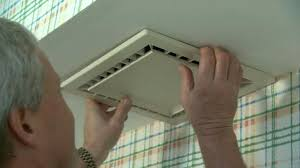 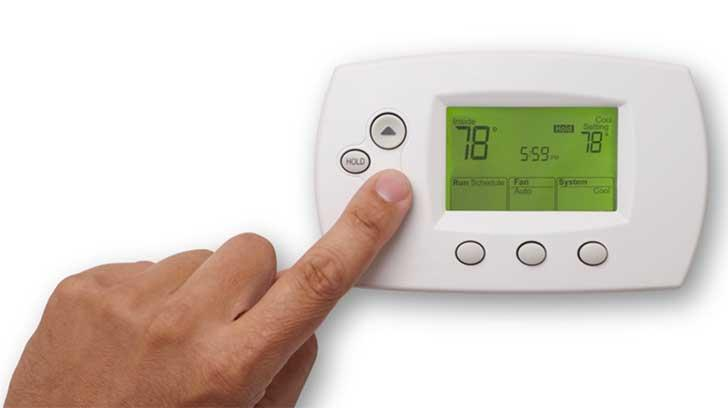 Weatherization does NOT:
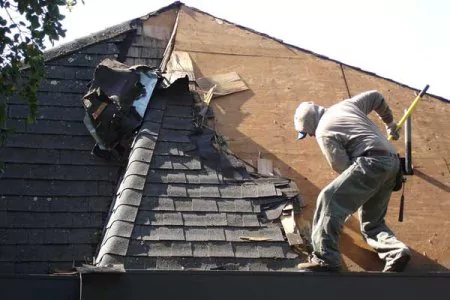 Eliminate mold
Abate lead paint
Remove asbestos
Replace roofs
Provide general home repairs/painting
Build outside decks or stairs
Replace ranges (can clean/repair)
Utility Funded Programs
Offered by the same network of weatherization providers
Can help clients who don’t qualify for state weatherization program
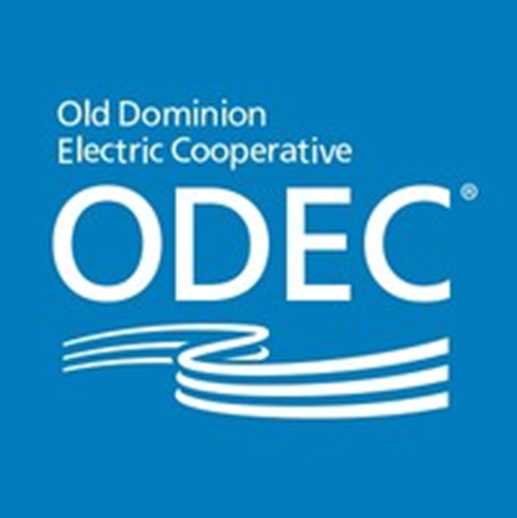 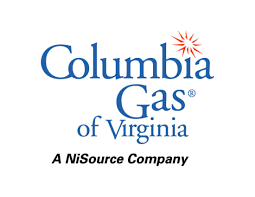 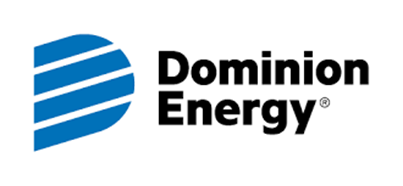 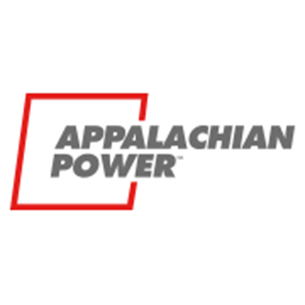 Utility Funded Programs
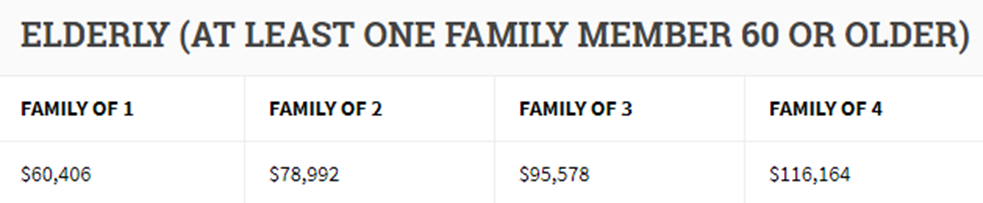 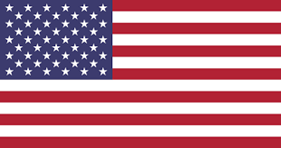 And service for veterans too!
Multiple Benefits of Weatherization
35% less energy                                 consumption
$250-450 less spending                                    on energy annually
Emissions reductions
90% of materials used                                      are ‘Made in USA’
Increased health and safety benefits
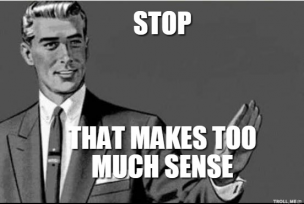 Thank you!
Susan Hill
Housing Program Administrator
804.371.0671
susan.hill@dhcd.virginia.gov